Ind i kunsten
af Joan Eriksen
Sterogrammer
Se nøje på billederne og oplev hvordan der opstår 3D motiver.
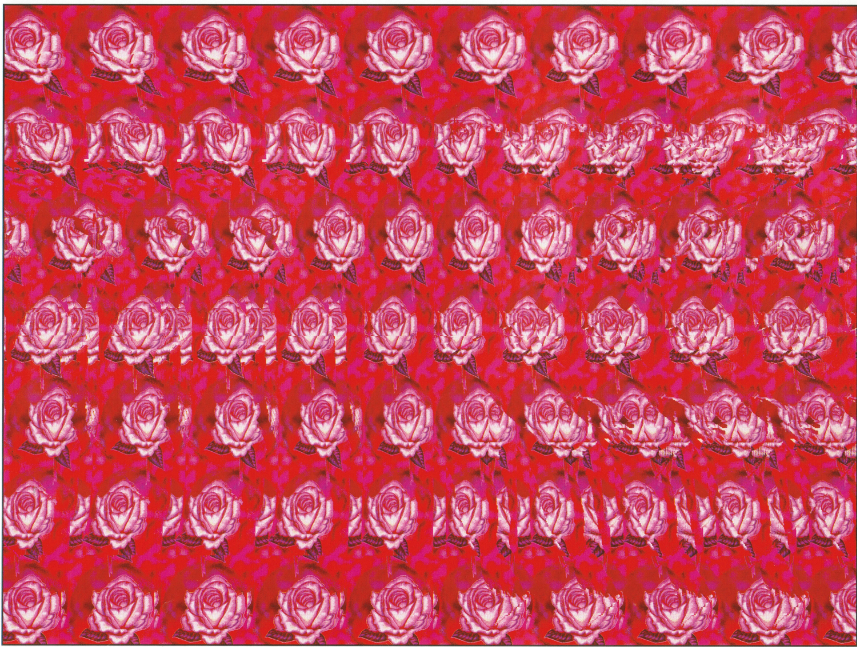 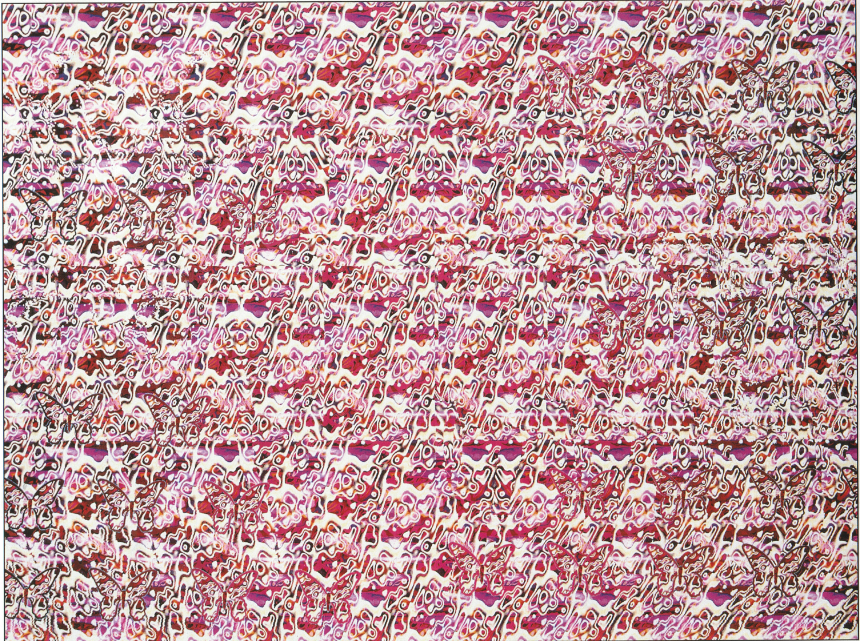 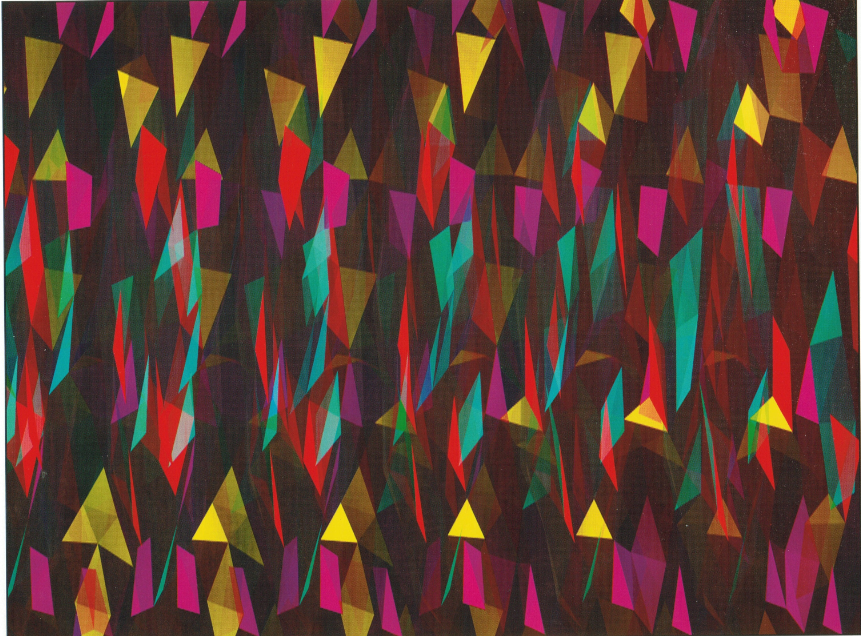 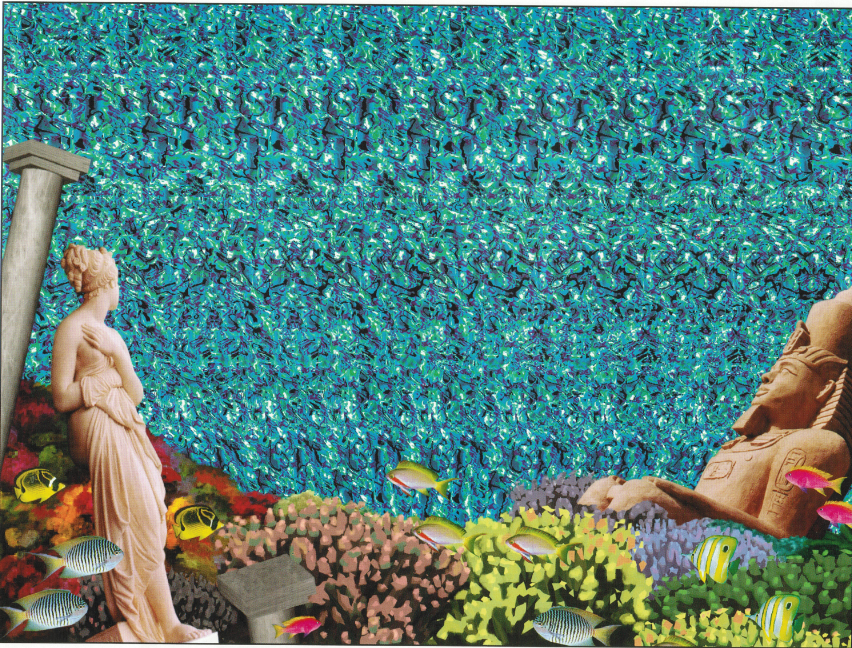 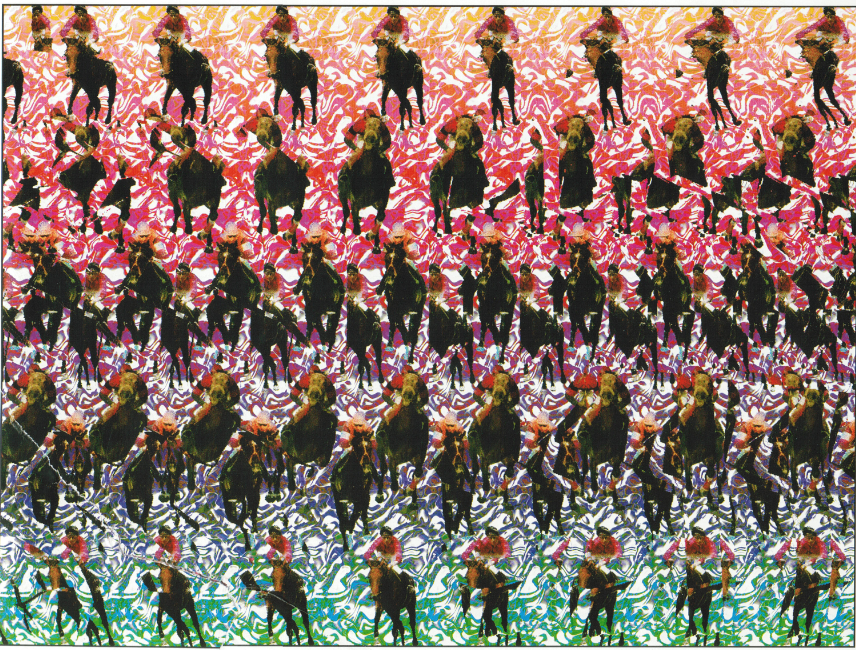 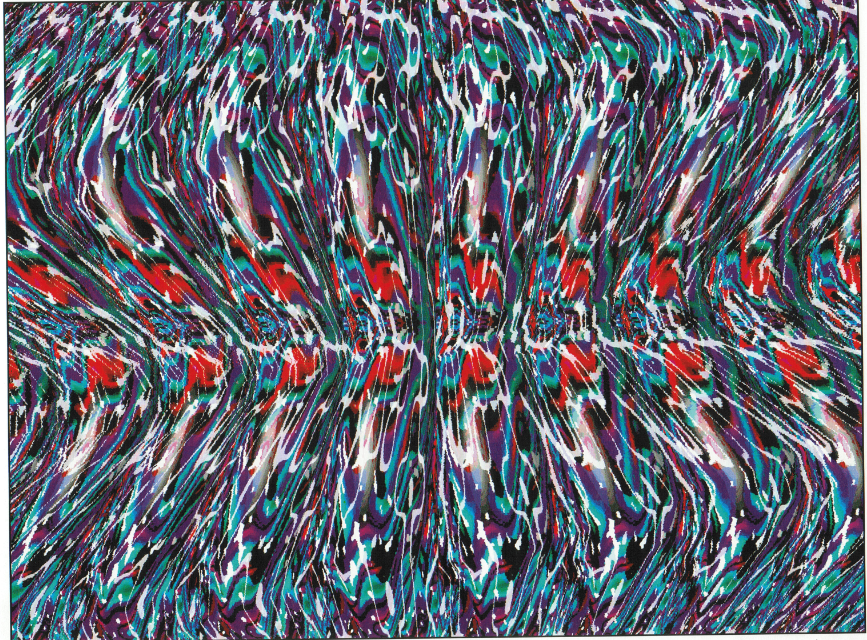 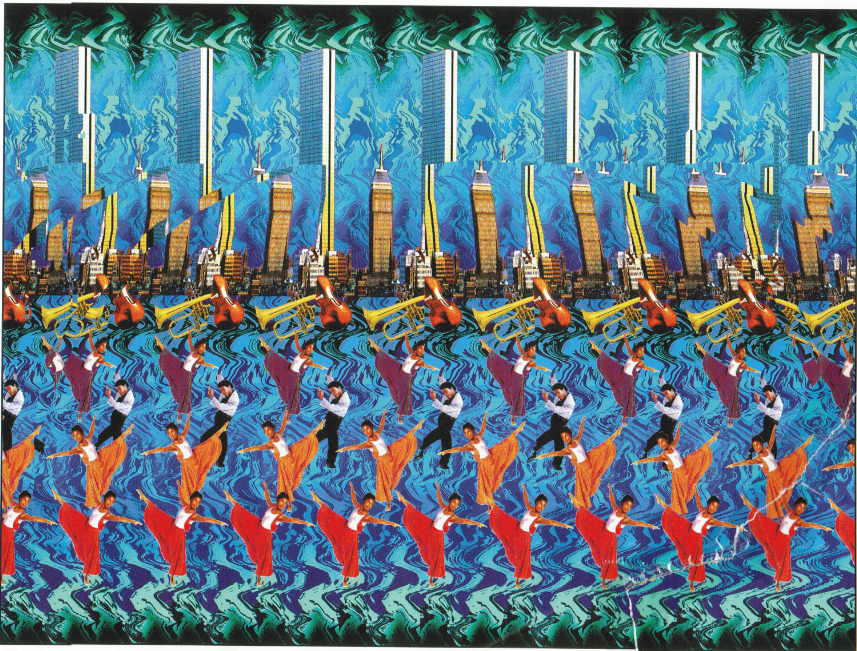 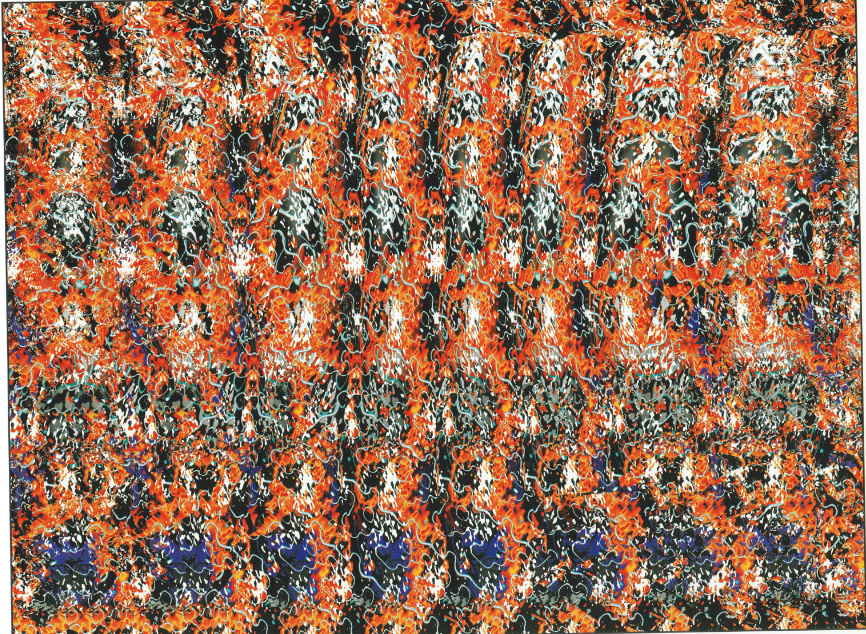 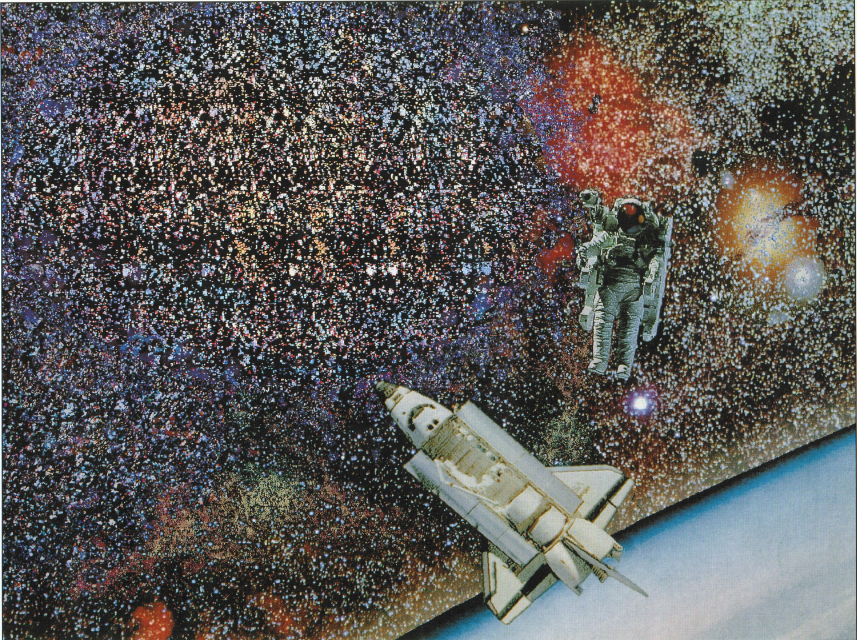 De skjulte billeder
Amour
Dådyr og sommerfugle
Effekt
En sunken skat
Galopløb
Klipper
Kuppel
Tyrannosaurus ′rex 
Ørn i flugt
kilder
N. E. Thing: Sterogrammer en verden i 3D. Carlsens forlag
N. E. Thing: Sterogrammer II. Carlsens forlag.
N. E. Thing: Sterogrammer III. Carlsens forlag.